Bilan PASA de nuit
Présenté par Dr BEAUFILS
PERSONNELS EN CHARGE DU PROJET
Direction 
IDEC
Julie TURBERT psychomotricienne 
Mardi soir du 17h à 21h
Marie -Pascale MAILLET AS
Du lundi au vendredi de 16h30 à 0h30
INTRODUCTION
Ce projet est né des observations faites par l’équipe. 
Troubles du comportement 
Déambulation
Agitation, anxiété
Dépression
Survenant dès la fin de l’après-midi (cf. syndrome du soleil couchant)
(Sundown syndrome and dementia G. Cipriani *, C. Lucetti, C. Carlesi, S. Danti, A. Nuti)
Proposition de créer un PASA de nuit dès 2019 (cf. l’EHPAD territorial)
DATES
EHPAD territorial 2019
Depuis décembre 2020, Julie a expérimenté le PASA de nuit 
Au sein même du PASA avec un groupe prédéfini,
Avec ou sans repas
Dans les étages
En groupe, en individuel avec diverses médiations 
Notification de l’ARS pour validation et financement du projet
Depuis le 16 janvier 2023 Marie-Pascale intervient 
Présentation de l’activité de Marie-Pascale sur 88 jours, 
du 16 janvier au 24 mai (une semaine de vacances en mai)
Basée sur les observations
PROFIL DES RÉSIDENTS
File active de125 résidents (sur 145 résidents présents durant cette période)
Moyenne de15 résidents accompagnés par nuit
Profil des résidents accompagnés ce jour :
Agitation psychomotrice
Déambulation 
Désorientation
Pleurs, anxiété, solitude
Agressivité 
Éléments productifs avec  répercussion sur les autres et lui-même 

Mais aussi troubles moins productifs comme l’apathie, la dépression.
DES CHIFFRES
LES ACTIVITÉS
NOMBRE D’ACTIVITÉS PAR RÉSIDENT
PRÉSENTATION DES ACTIVITÉS
Déroulement du PASA de nuit
Marche 
Zoothérapie 
Repas en individuel
Détente sensorielle , lecture, jeux de société, TV
Marche 
Accompagnement individuel
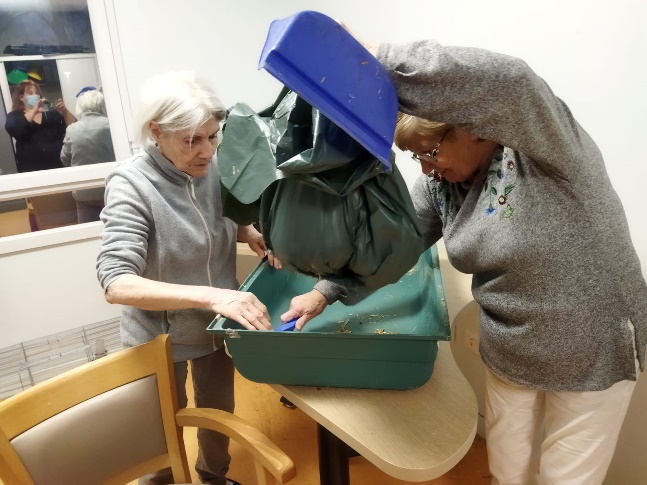 LA ZOOTHÉRAPIE
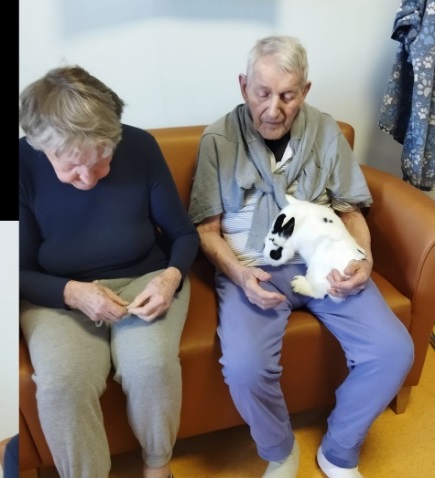 QUELQUES CHIFFRES : 
79 jours
104 résidents, en groupe (moyenne 8) ou individuel  , 
Intervient le plus souvent en fin d’après midi
OBJECTIFS 
Moments câlins : 
Réduire l’apathie, 
Développer le sentiment d’utilité et la confiance en soi, 
Maintenir le lien social, 
Agir sur la dépression, 
Provoquer du plaisir, 
Stimuler la sensorialité
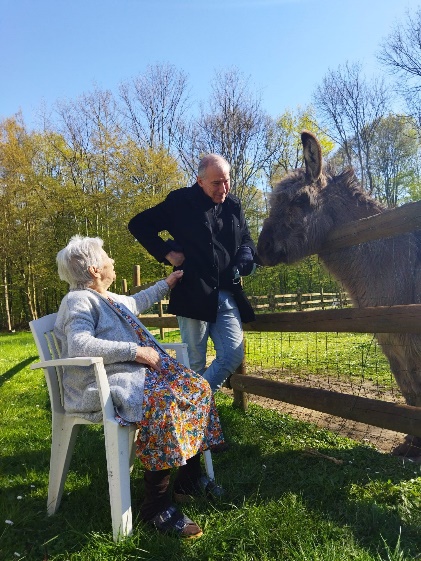 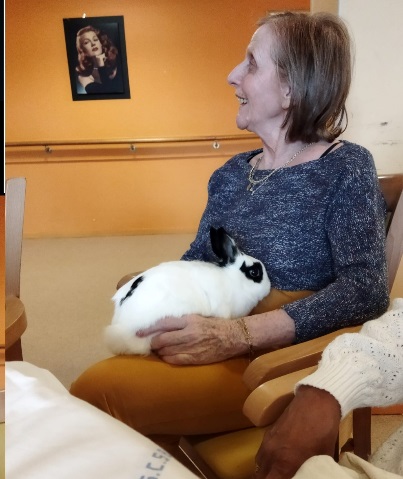 LA ZOOTHÉRAPIE
Entretien des cages et des bêtes
Fixer des objectifs pour l’entretien 
Maintenir l’autonomie
Accroitre l’estime de soi
LA MARCHE
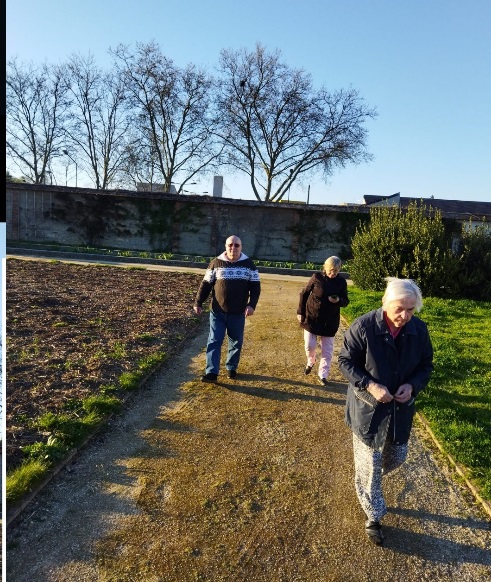 LES CHIFFRES
77 jours
74 résidents, groupe 8 résidents, parfois individuel,
Peut être réalisée avant et / ou après le repas du soir
OBJECTIFS  
Une dépense physique
 Favorise une fatigue naturelle et sommeil
Exposition aux éléments naturels 
Favorise la production de mélatonine
Répondre à un besoin de déambulation,
Favoriser le lien social, 
Procurer du plaisir
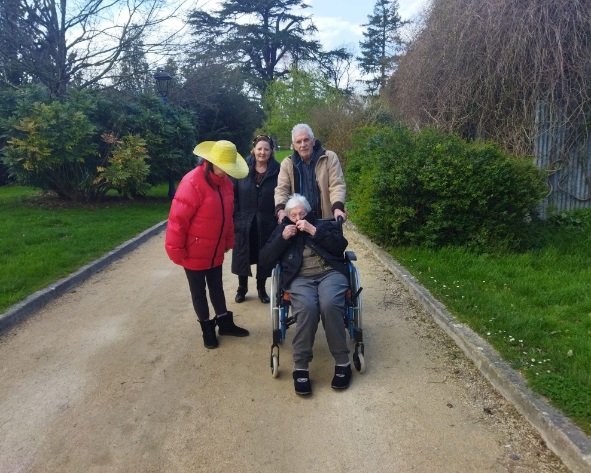 ACCOMPAGNEMENT INDIVIDUEL
Individuel 
Au repas ou au coucher
LES CHIFFRES
60 jours
68  résidents, 
OBJECTIFS 
Apaiser 
Créer un lien 
Identifier des astuces non médicamenteuses
Induire un sommeil en qualité et en quantité
DÉTENTE SENSORIELLE
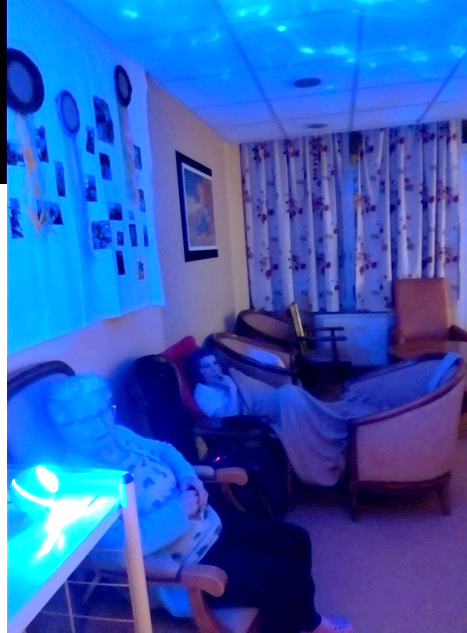 Après le dîner ou plus tard dans la soirée
LES CHIFFRES 
42 jours
52 résidents, 
En individuel ou en groupe
OBJECTIFS
Stimuler de façon douces les sens (visuelles, auditives, tactiles)
Provoquer une détente sensorielle 
Pour favoriser l’apaisement et le sommeil
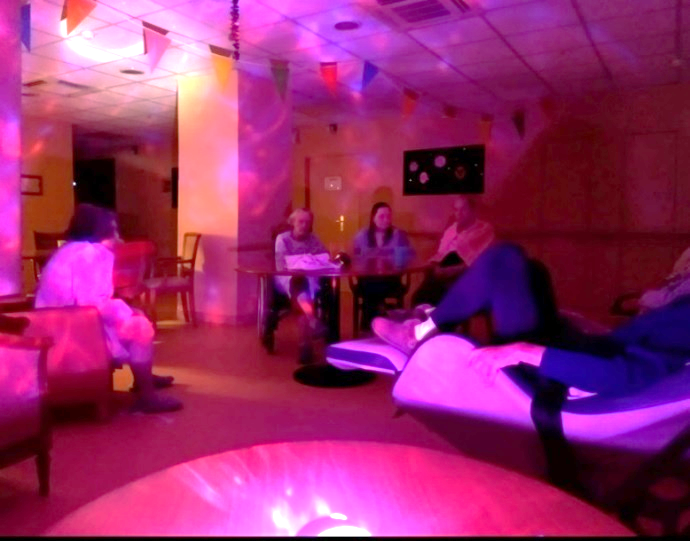 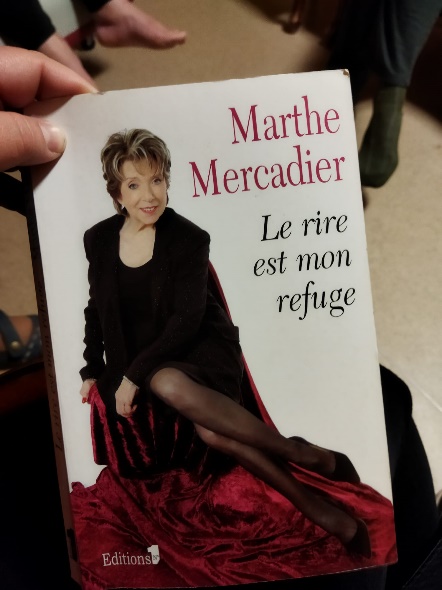 LA LECTURE
En fin de soirée
LES CHIFFRES
37 jours
48 résidents, groupe de 4 résidents en moyenne
Choix des résidents du livre 
OBJECTIFS 
Focaliser l’attention, l’écoute
Apaiser  
Induire le sommeil
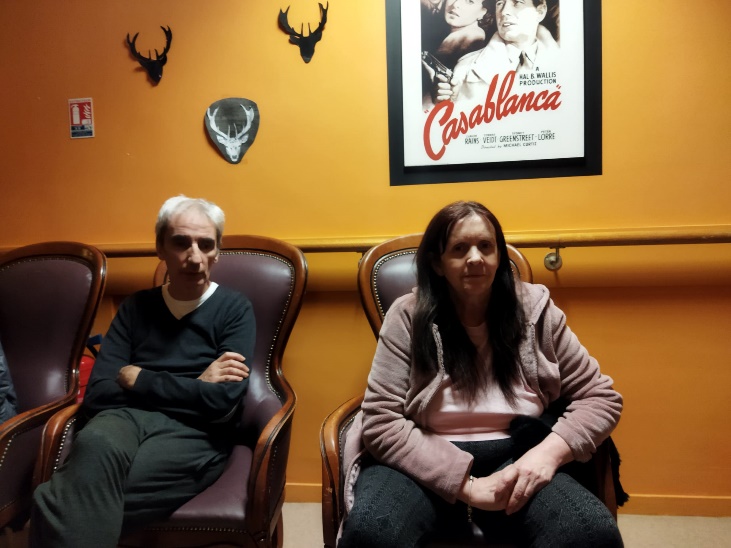 REPAS
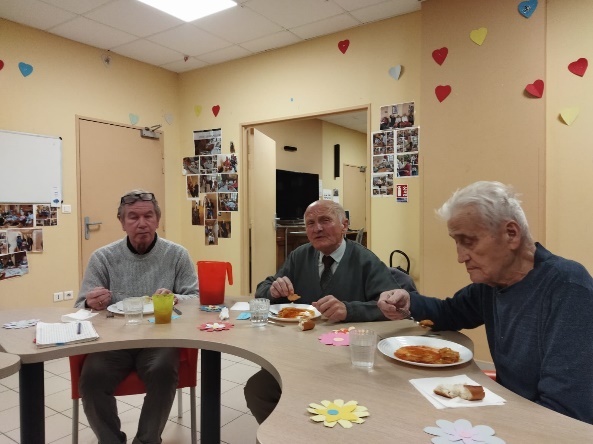 Le vendredi soir
Préparé par la cuisine
Choix d’un thème prédéfini (comme au restaurant)
Organisé  et géré par  les résidents (apéro, service, AVQ…)
Au sein du PASA
LES CHIFFRES
59 jours
54 résidents, environ 10 résidents, 
OBJECTIFS 
Créer un cadre propice au repas 
Favoriser les échanges
Créer du lien social
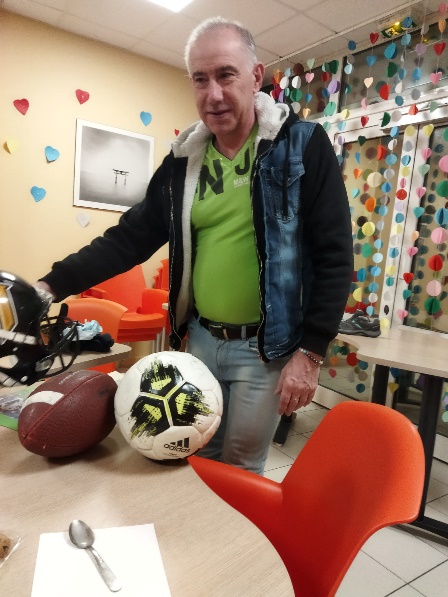 REPAS THERAPEUTIQUE
Avec la psychomotricienne 
A la demande du résident 
Organiser et gérer par le résident 
Objectifs 
Autonomie 
Estime de soi
Retrouver ses repères comme chez soi
AUTRES
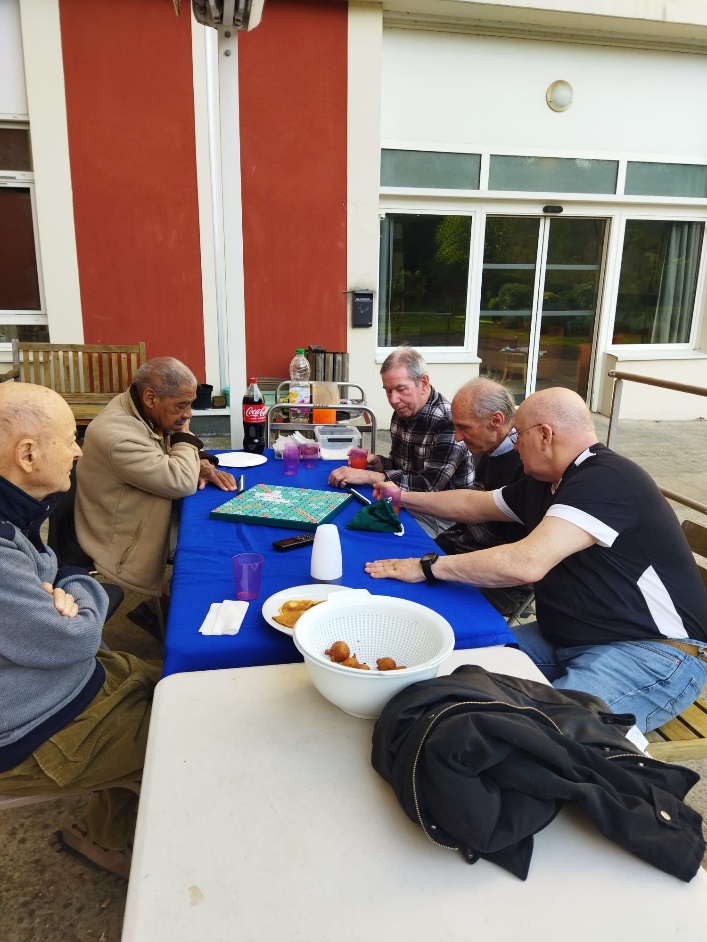 Films : 18 jours
Jeux de société : 22 jours
Échange
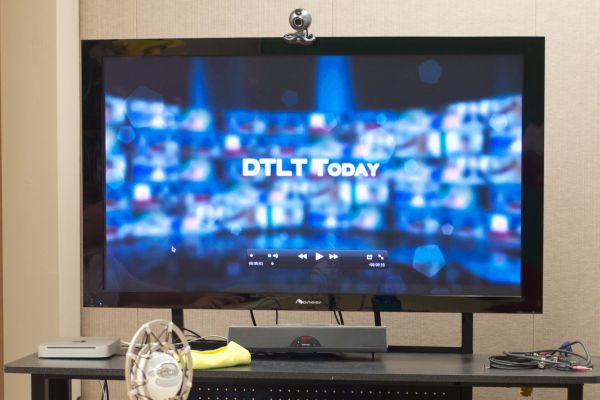 POINTS POSITIFS
Une réelle plus value dans l’accompagnement de nos résidents
Sommeil (impact sur les thérapeutiques ?) 
Apaisement
Qualité de vie
Très peu de refus de prise en charge de la part des résidents 
2 refus notés
Une continuité PASA journée/ soirée efficace  
Anticipation des troubles du comportement nocturne
Présence de la psychomotricienne un soir par semaine
LIMITATIONS
Poste unique 
Non remplacement  lors des absences de la soignante
Fort besoin des résidents 
Manque de matériel  de détente sensorielle
Type chariot snoezelen mobile
Création de poste :
Incompréhensions et méconnaissances des missions et de l’intérêt du poste
AXES D’AMÉLIORATION
Formation de Marie-Pascale pour être ASG
Avoir pour le suivi des transmissions sur la nuit des résidents accompagnés 
Sommeil
Réveils, 
Levers, déambulation 
Agitation 
Créer une fiche sur les habitudes de nuit du résident
Etudes qualitatives et quantitatives thérapeutiques 
anxiolytique et hypnotique 
Favoriser l’adhésion de toute l’équipe de nuit à ce projet 
Faciliter les temps de transmissions écrites par l’utilisation d’un logiciel 
Former une personne supplémentaire en cas d’absence de Marie-Pascale
CONCLUSION
Projet pertinent
Profil des intervenants parfaitement adapté
Ouverture vers d’autres activités, se renouveler
Et projets…
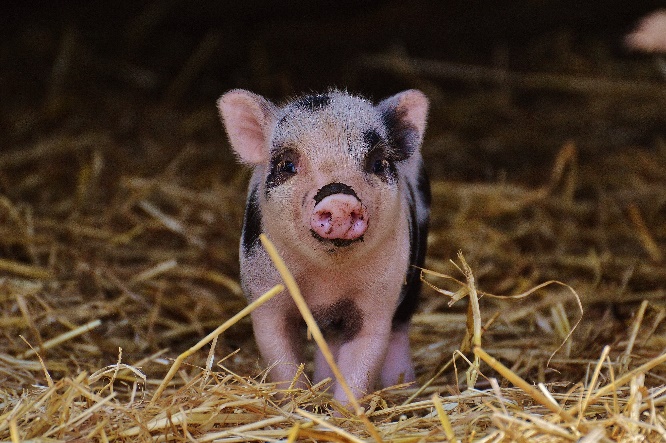 MERCI